PSYC 121, Week 2
Describing data
Evidence in psychology
"In listening to stories we tend to suspend disbelief in order to be entertained, whereas in evaluating statistics we generally have an opposite inclination to suspend belief in order not to be beguiled.”
John Allen Paulos, in Stories vs. statistics, New York Times, 24 October 2010
Central tendency
Mean, median and mode
Each of them can be useful
Each describe something potentially meaningful about a sample or a population
One their own, they don’t tell the whole story…
The importance of variability
What questions might you ask or think about in deciding on your application to a University to study Psychology in 2023?
What is the average cost of living in place X?
What is the most common degree outcome that students get?
How long does it take for students to find a graduate-level job when they leave?
On average, how many hours of teaching is there in the 1st year?
Illustrations of variability
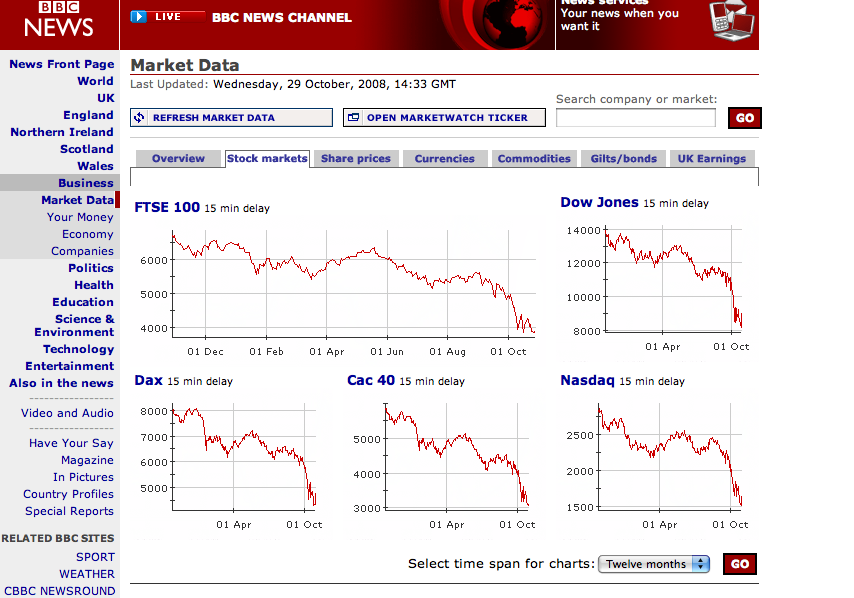 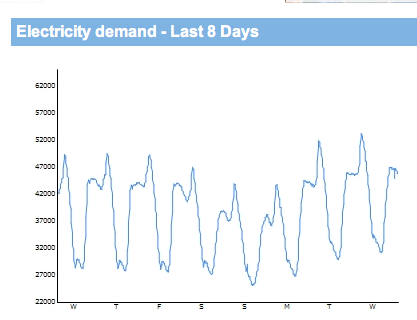 Expressing variability
Visual depiction of variability
The amount of spread
The shape of spread

Numerical information about variable
Ways to assess variability
Range as a measure of variability
The inter-quartile range and semi-inter-quartile range.
Both of these are affected by extreme scores

Deviation is the distance from the mean: X –M
The mean deviation must be always be zero!
Therefore, we square the deviations
 Variance is the mean squared deviation
Standard deviation = √ (variance)
Variability (in words)
Variance tells you how spread out the scores are around the mean
Standard deviation is (roughly) the average amount that scores differ from the mean
Aspects of variability (as calculations)
“Sum of Squares” =
variance = SD2
standard deviation = √ SD2
An alternative way of saying the same thing (computational formula)
Calculating the standard deviation
Find the standard deviation for the scores: 
8, 6, 6, 9, 6, 5, 6, 2
[Speaker Notes: IN SPSS, but….]
Calculating the standard deviation
Scores
Deviation
Deviation2
4
2
8
0
0
6
6
0
0
3.75
9
9
3
6
0
0
5
1
-1
6
0
0
2
16
-4
1.94
Mean = 6
48
SS=30
SS = 30
Example data
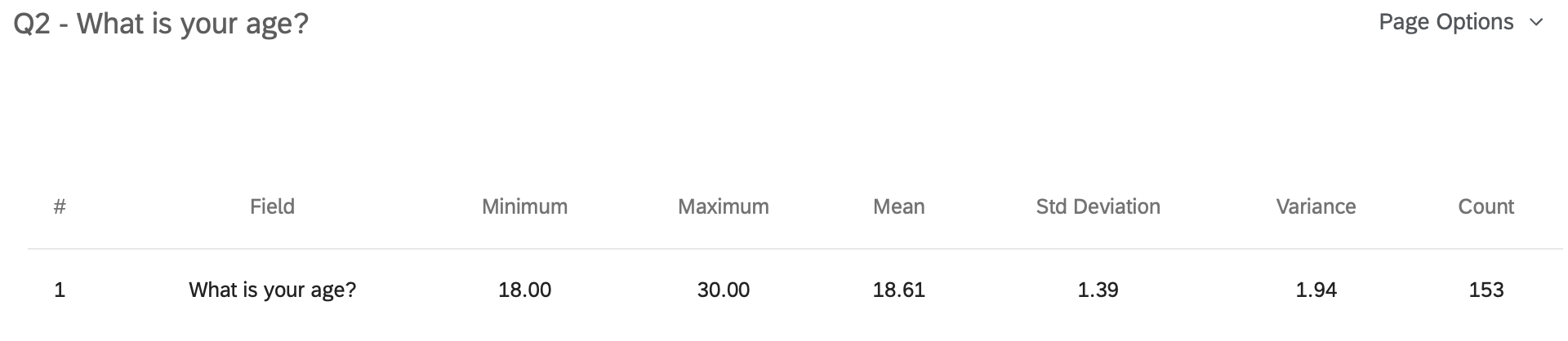 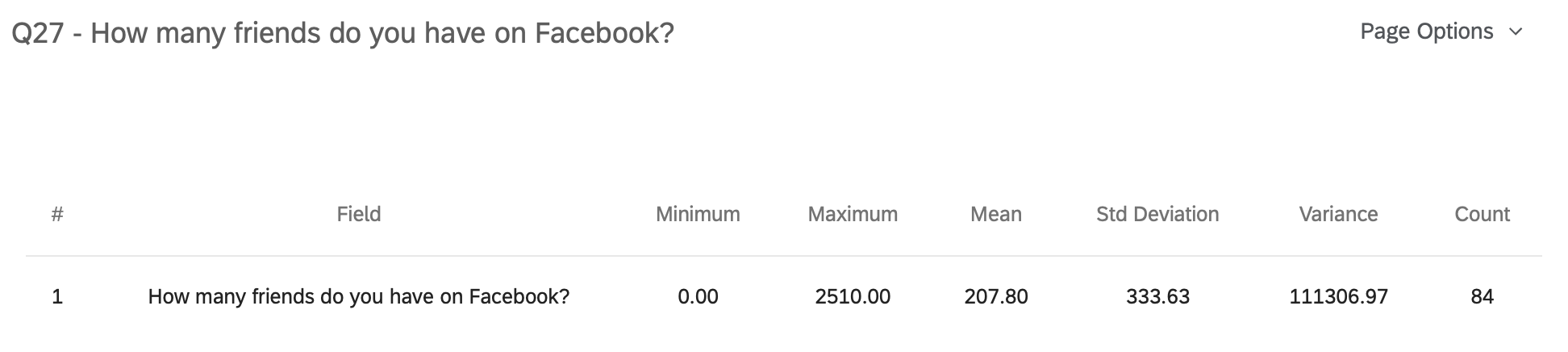 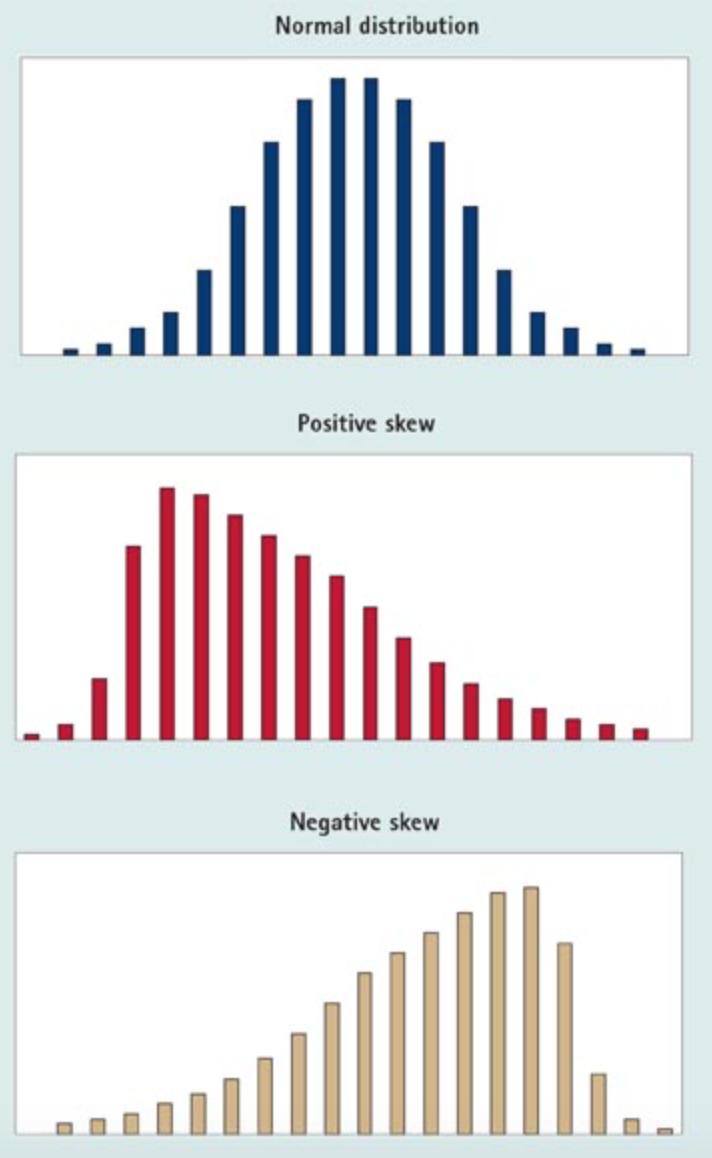 Variance and distributions
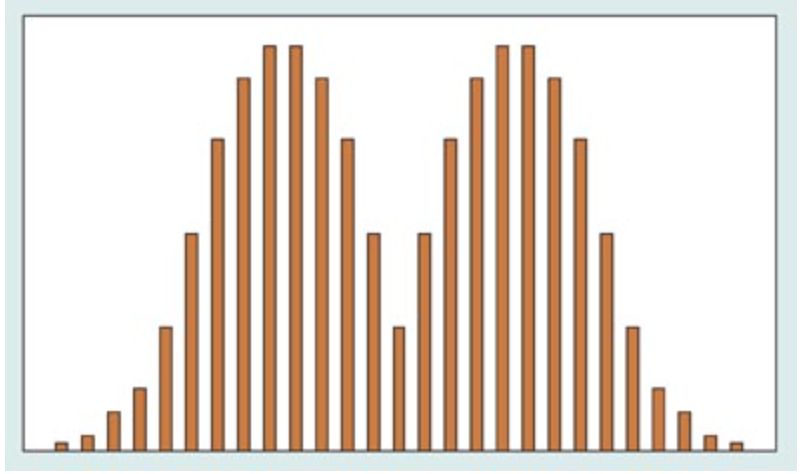 Interpreting the standard deviation
Baron-Cohen, Leslie & Frith (1985)
Studied whether children with autism could distinguish between knowledge and false belief
Tested 20 children with autism, 14 children with Down’s syndrome and 14 typically-developing children
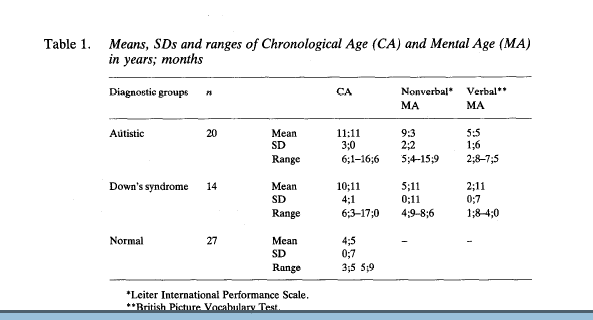 Summary
Central tendency describes representative values
Different types of central tendency measure
Ask yourself which is better in the circumstances
Variability describes the spread of scores
Variability is important
It can be calculated in different ways
‘Standard deviation’ is a vital measure of variability